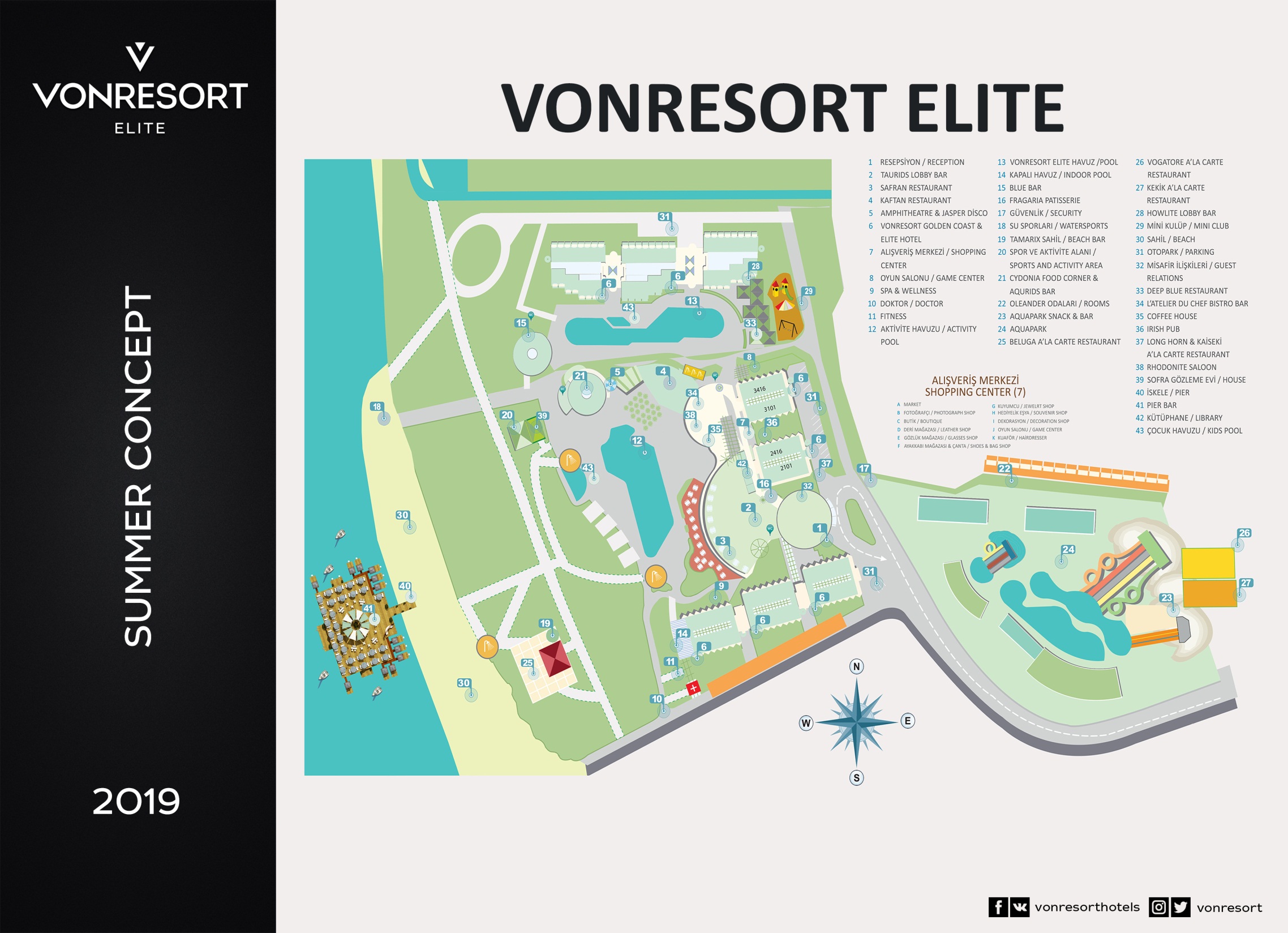 UALL
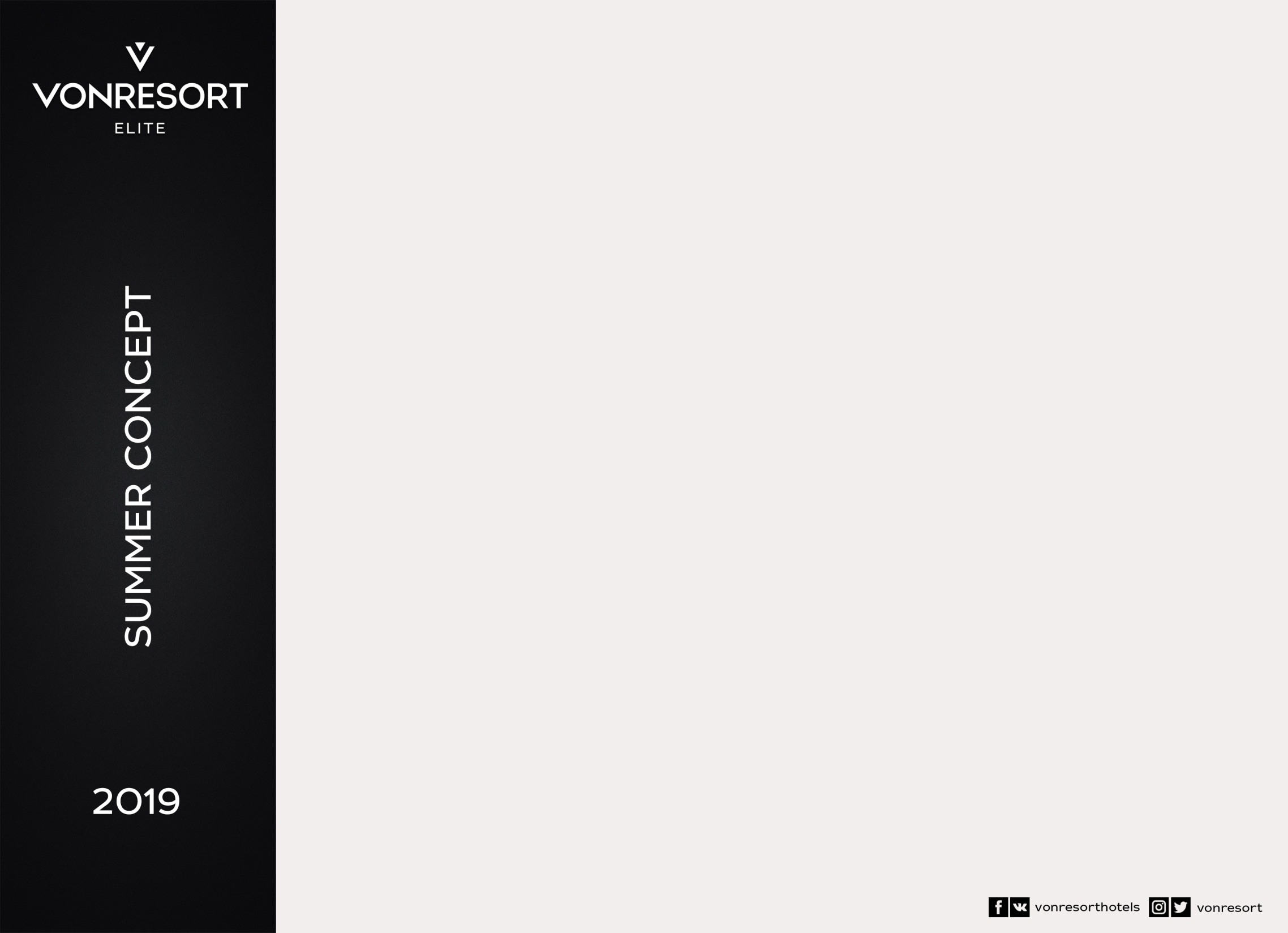 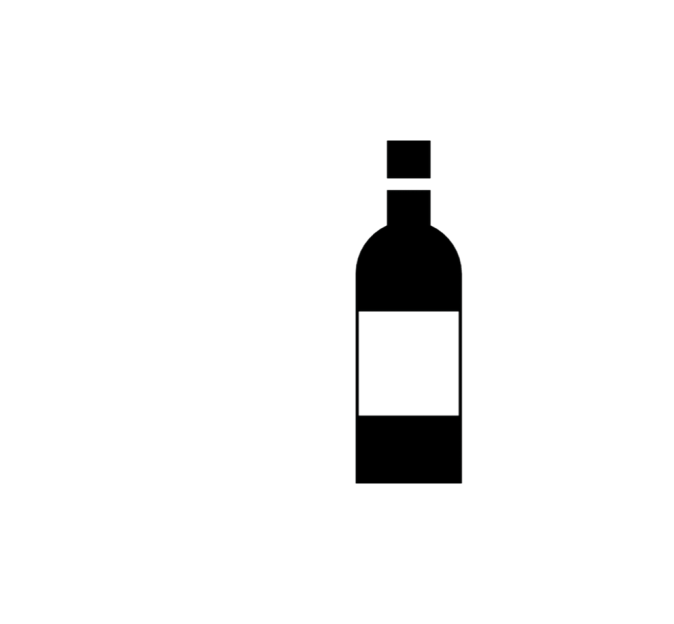 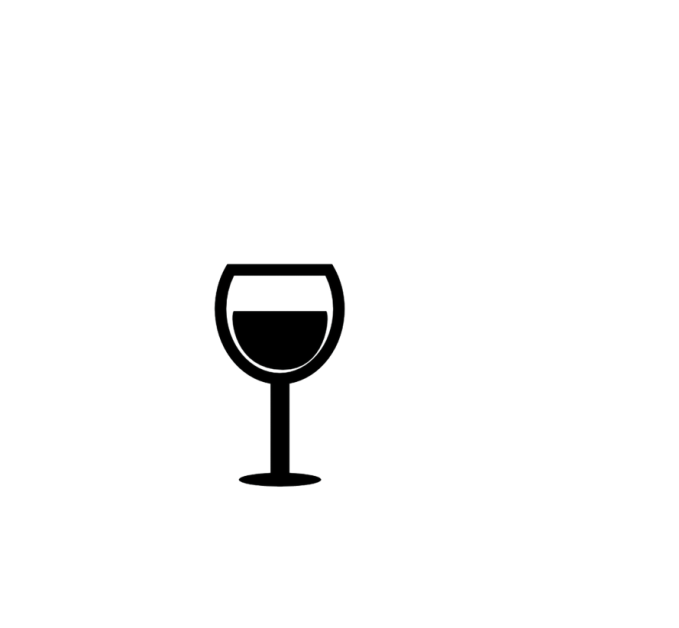 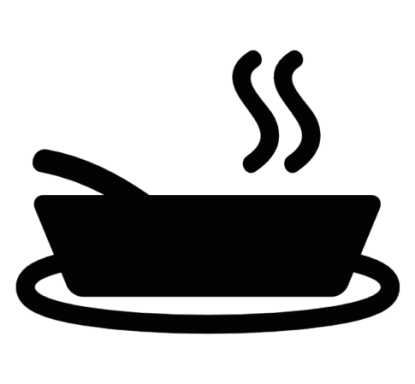 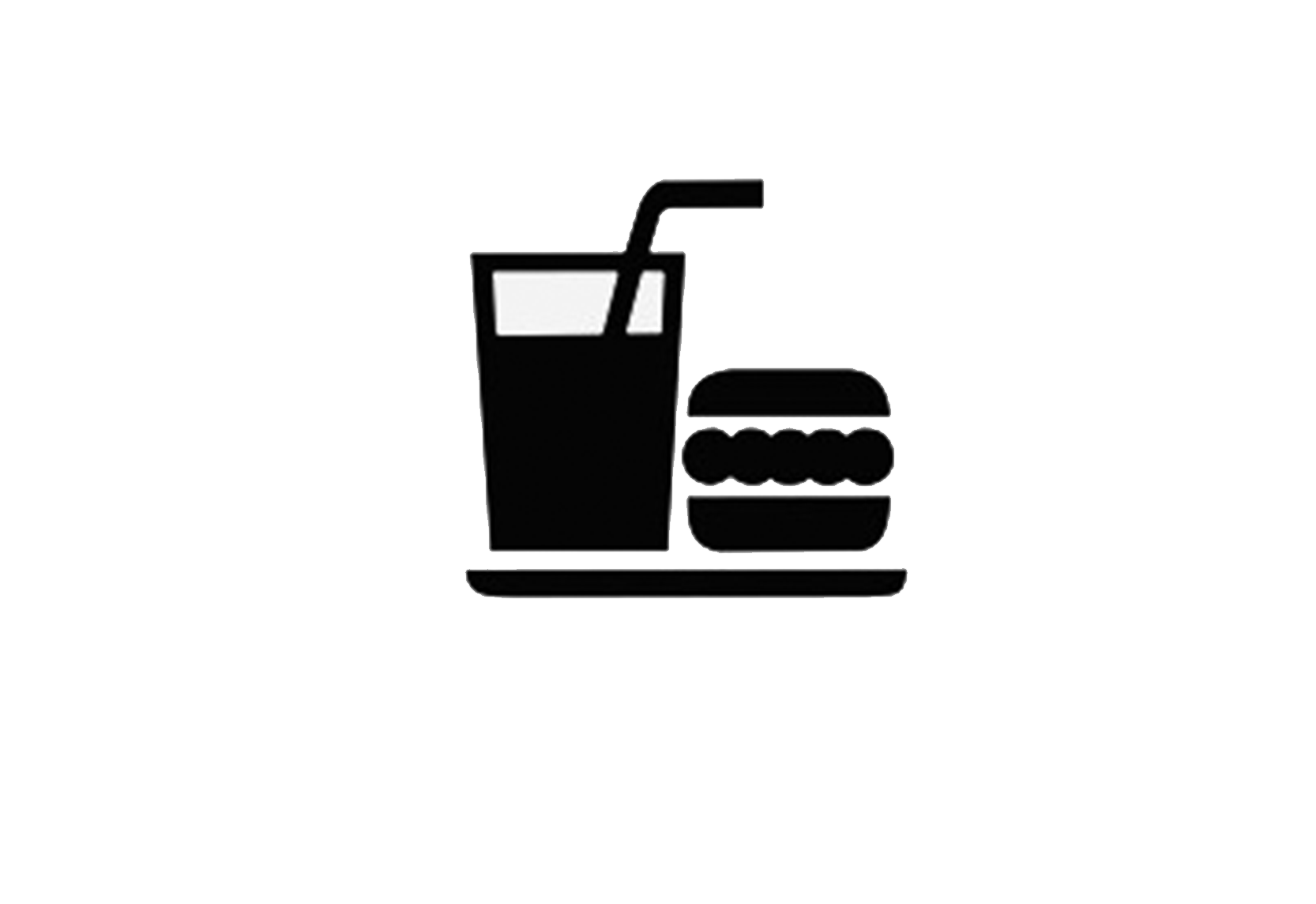 UALL
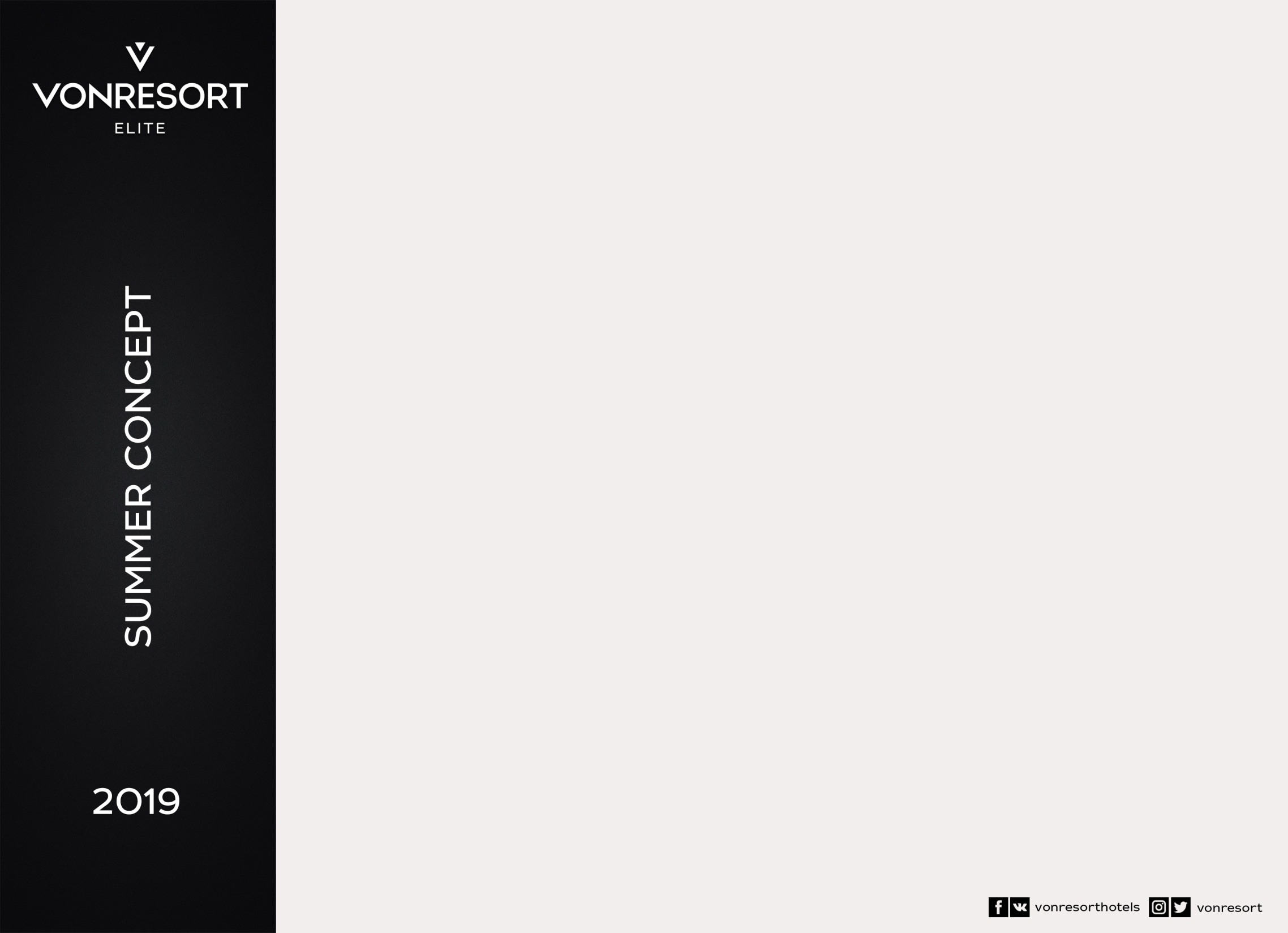 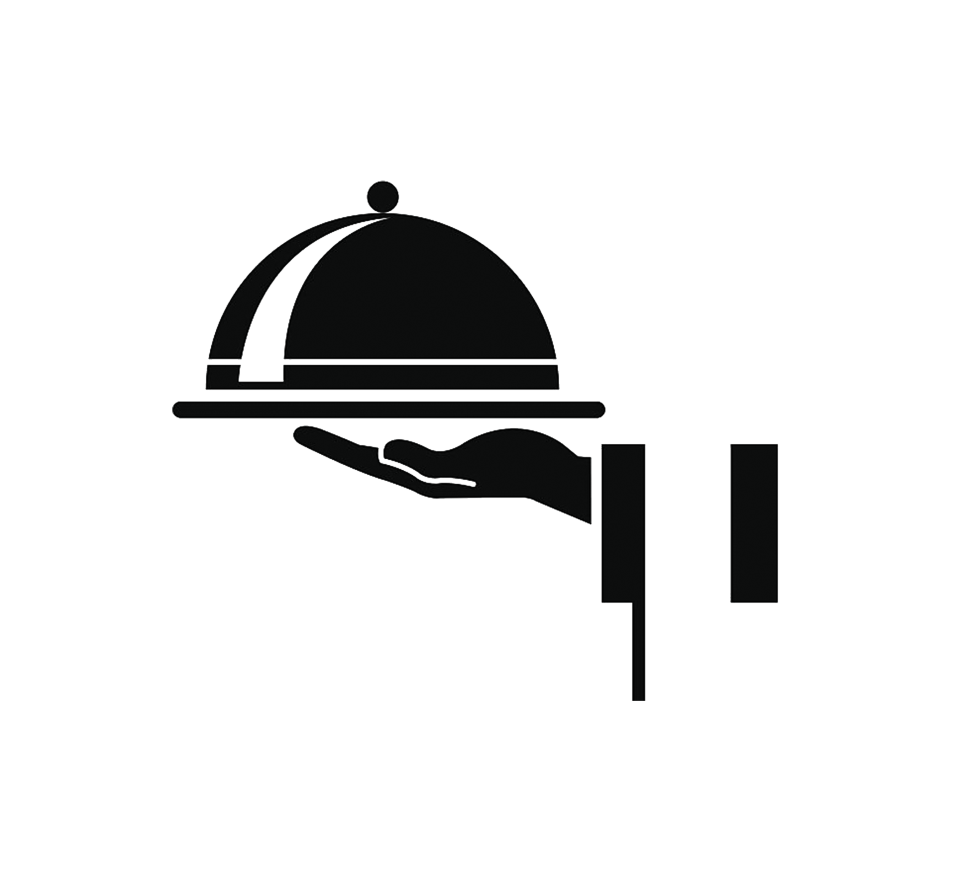 UALL
MAKE YOUR DINNER SPECIAL
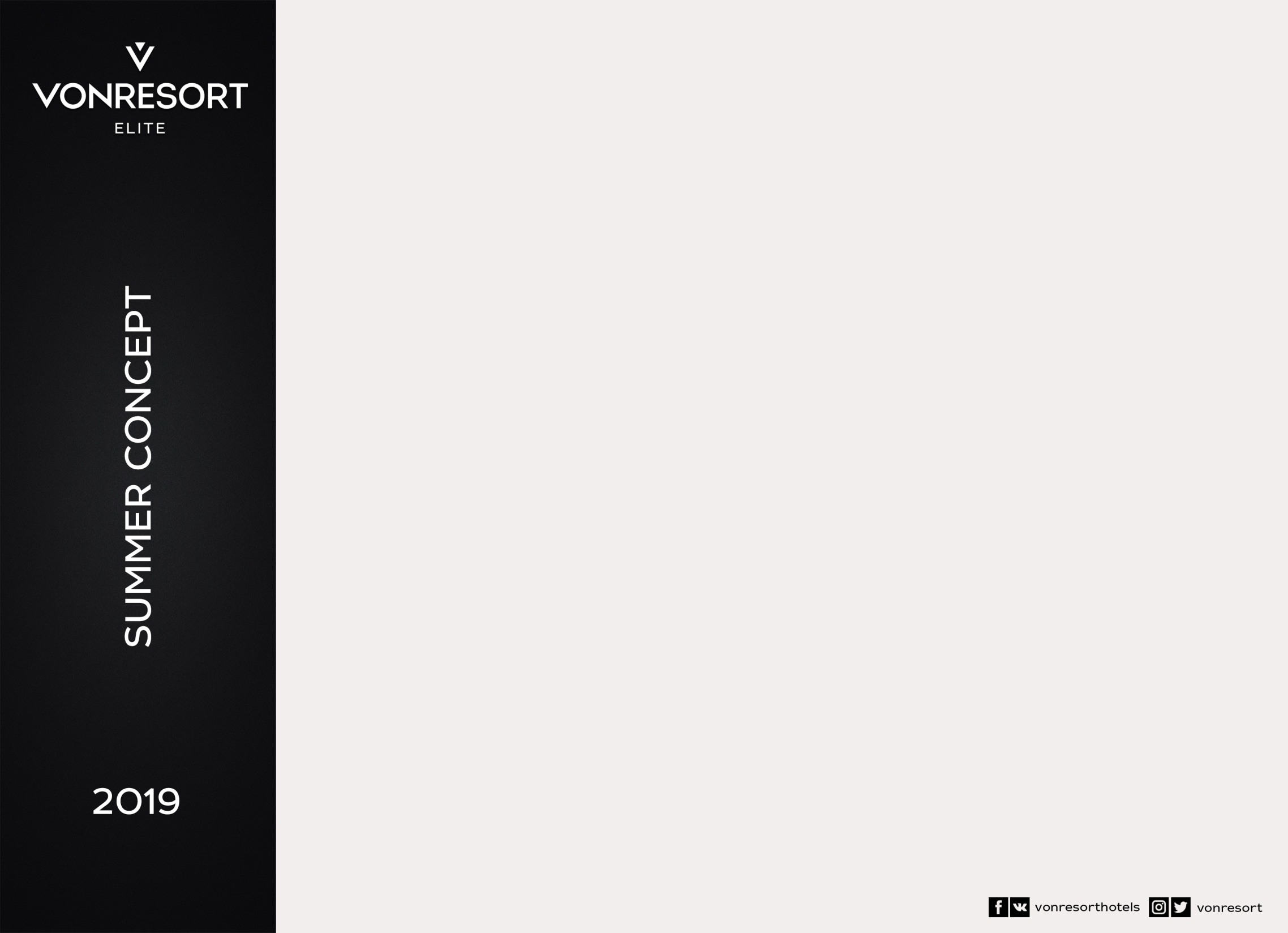 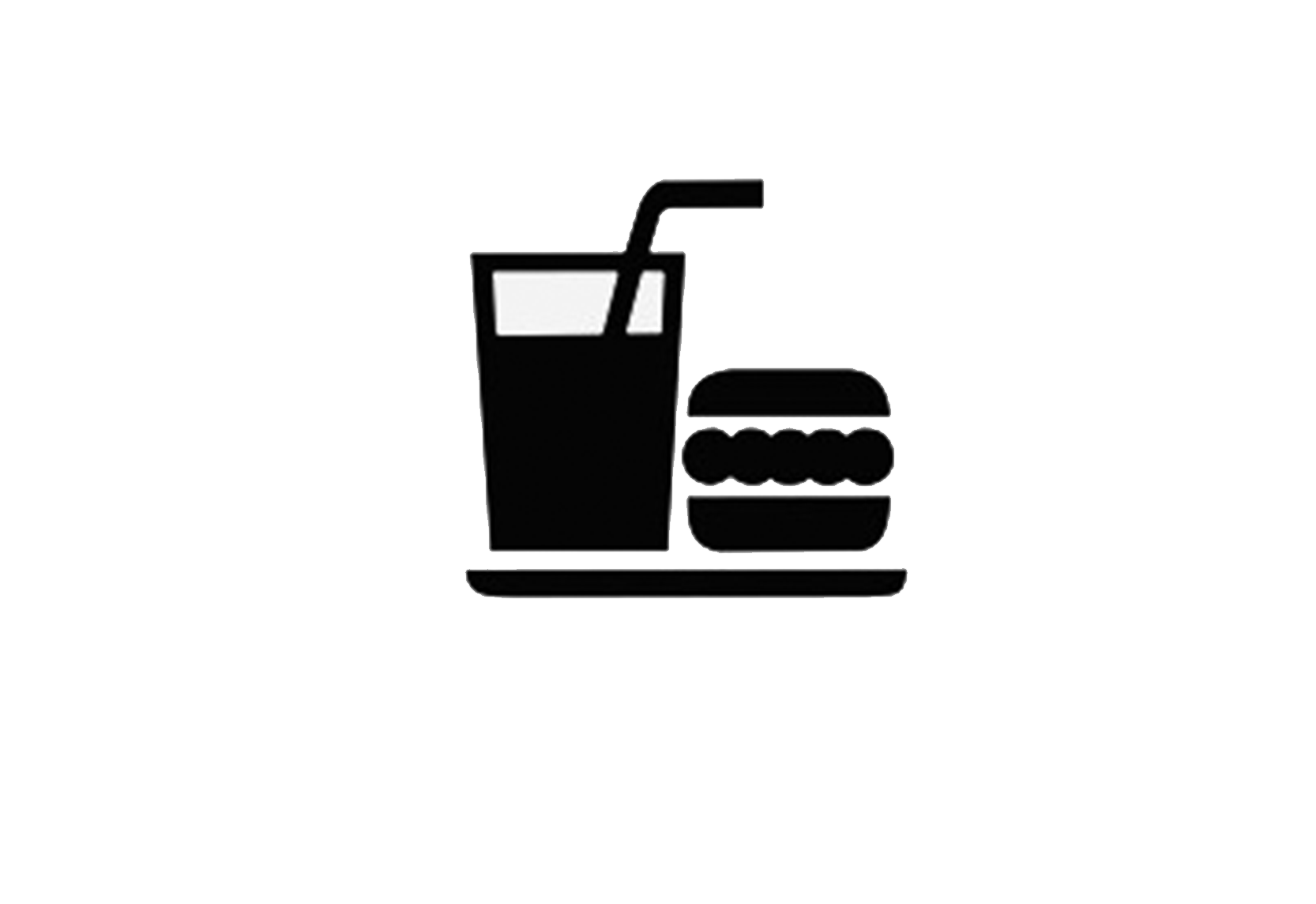 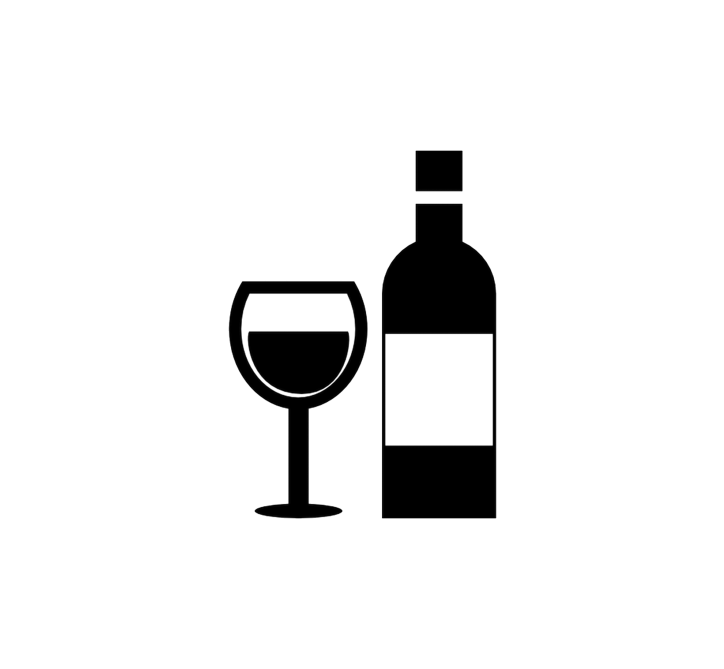 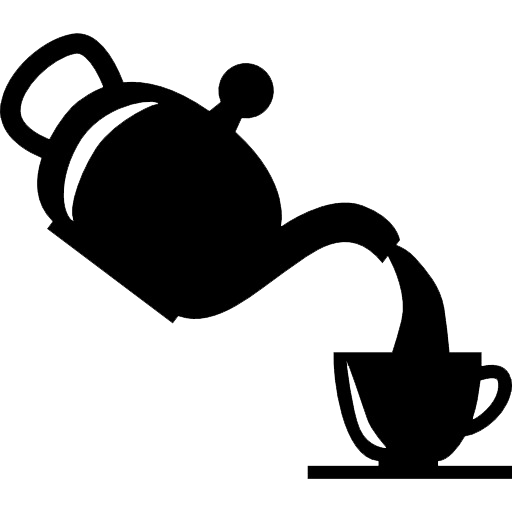 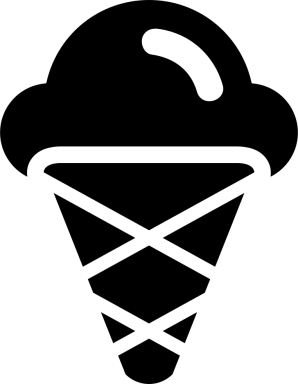 UALL
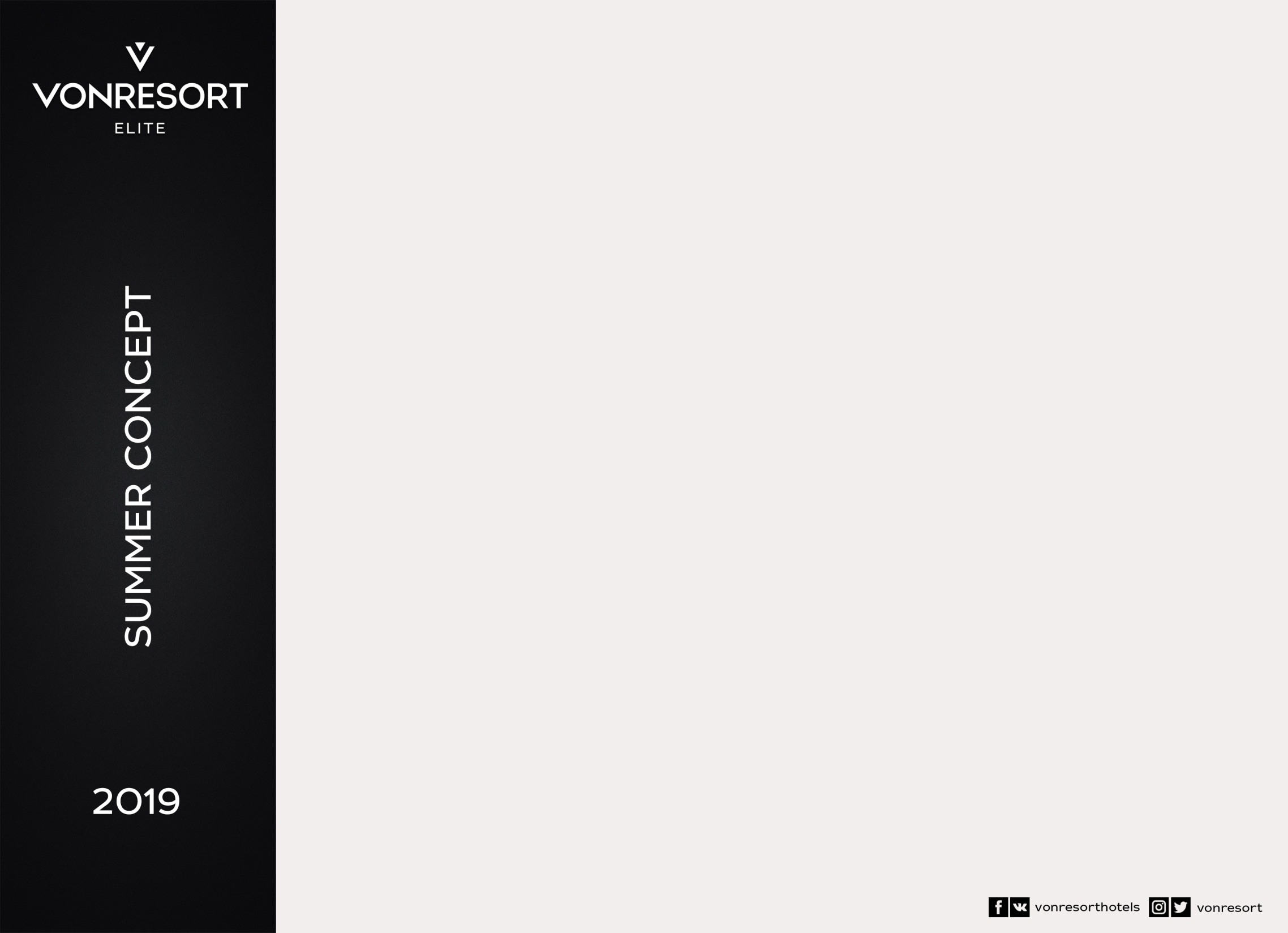 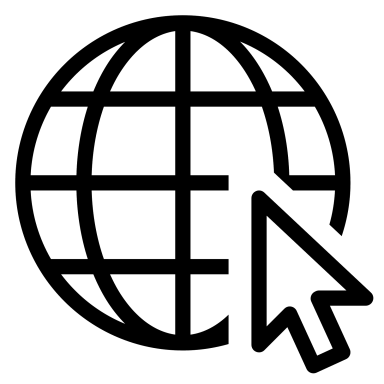 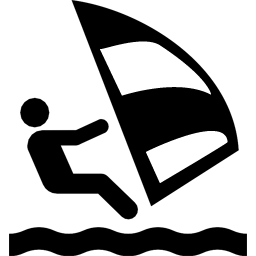 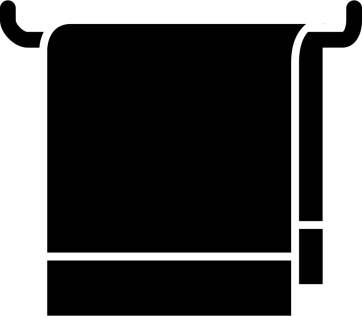 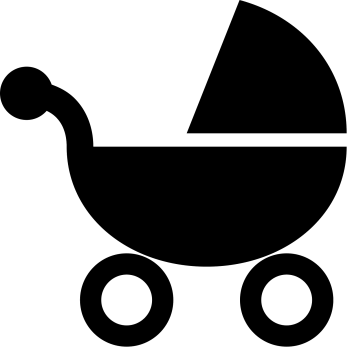 UALL